Yo vivo en Francia.
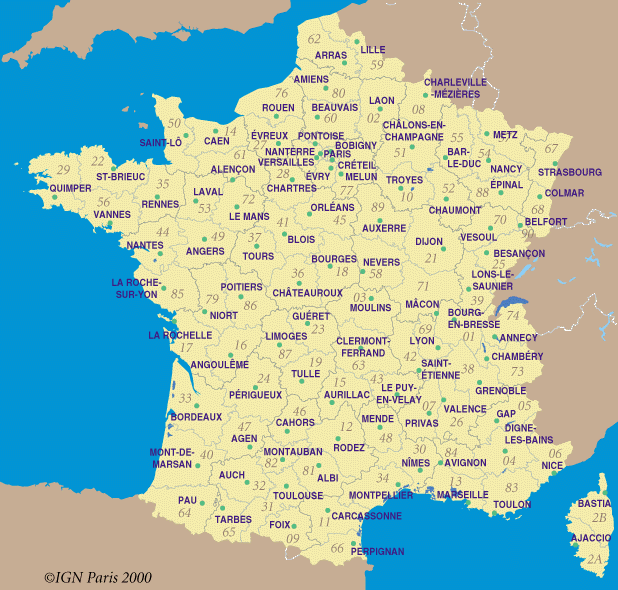 La capital de Francia es París.
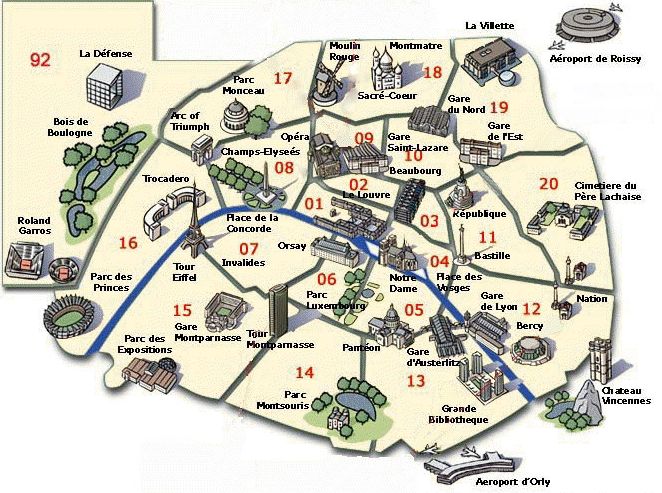 Los más grandes monumentos son : La Torre Eiffel, Notre Dame de Paris y El arco del Triunfo.
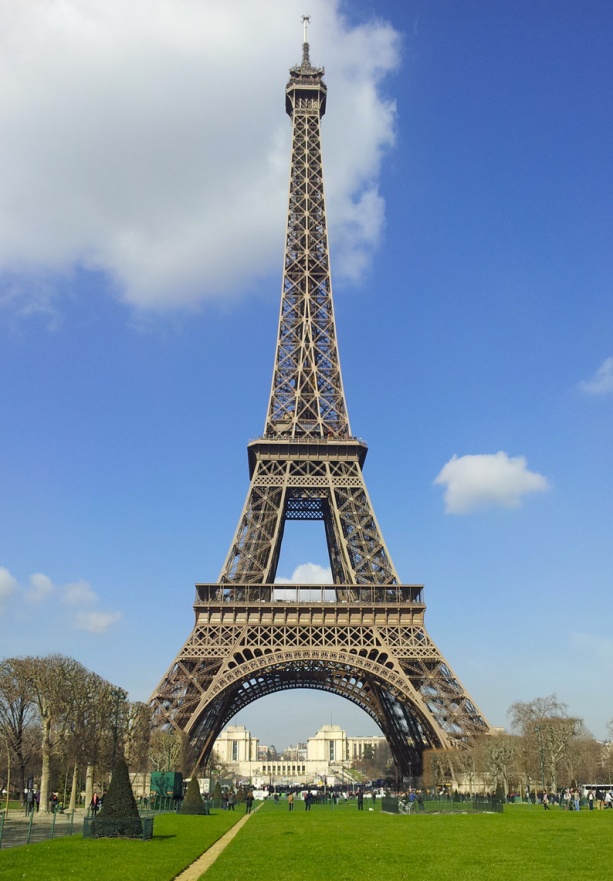 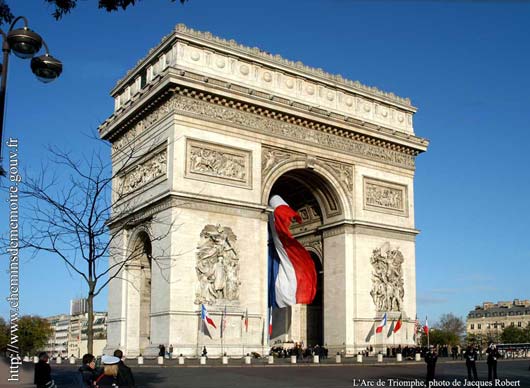 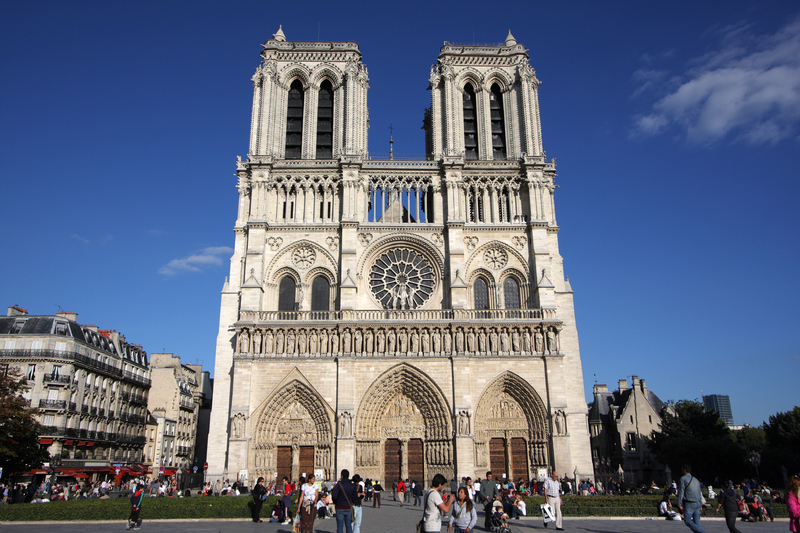 París es la ciudad luz.
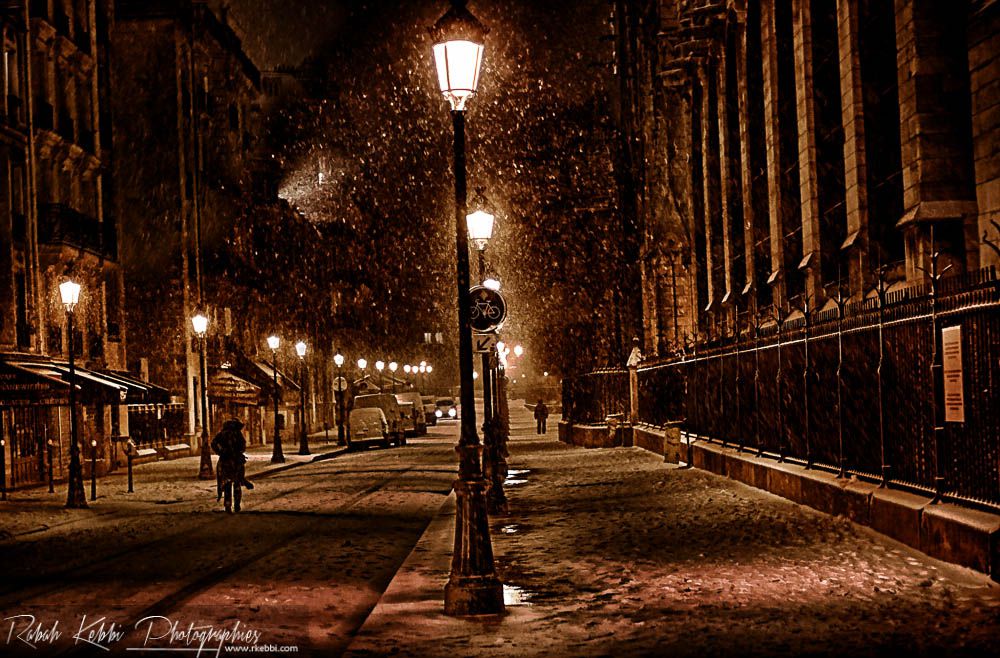 Hay una frontera entre Francia y España.
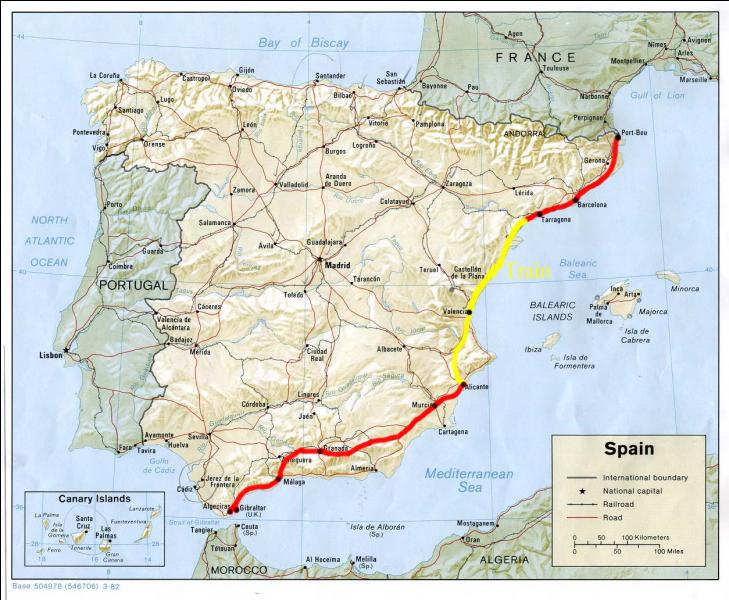 A mí me gusta La Torre Eiffel porque es bella.
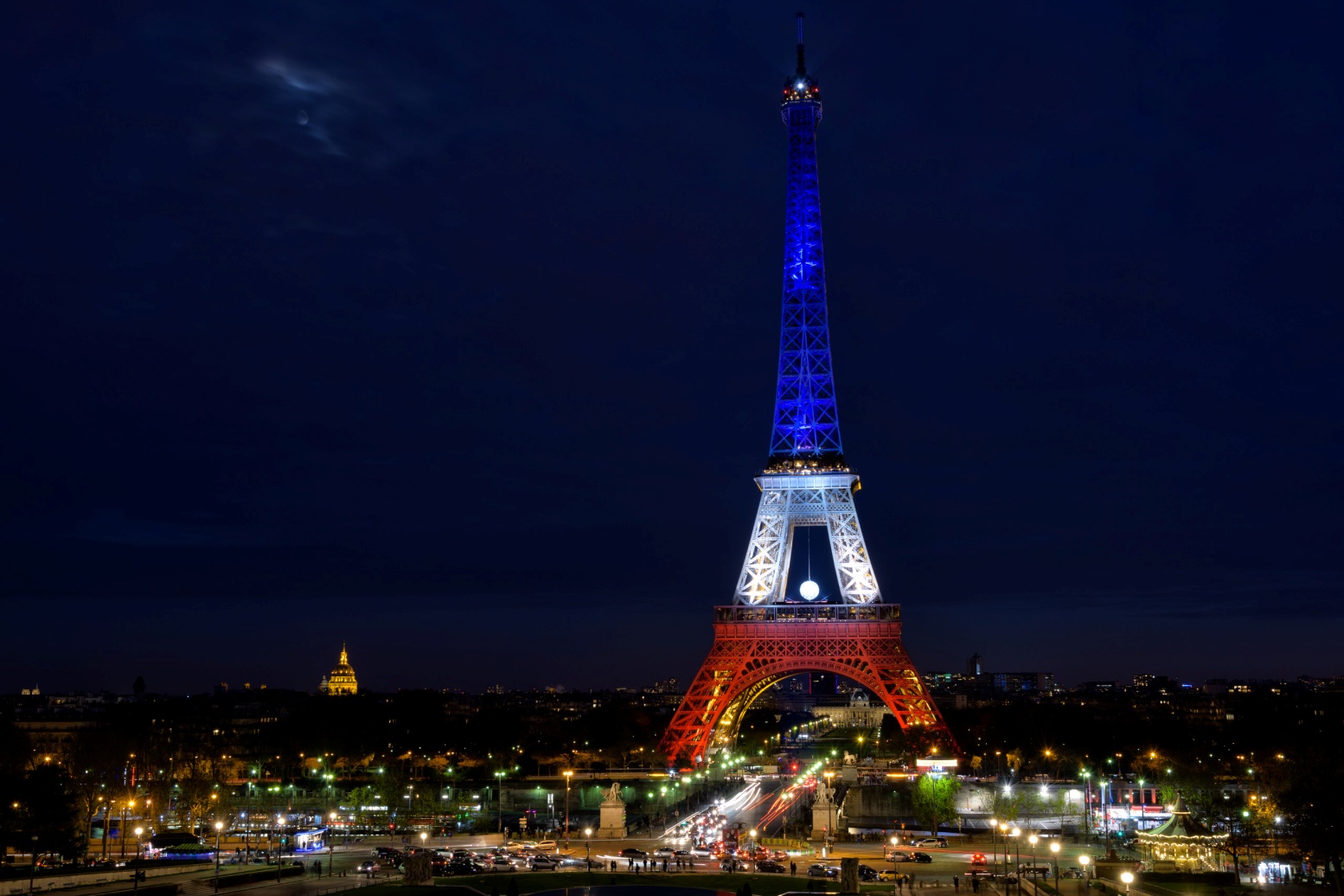 El presidente de la  república es François Hollande.
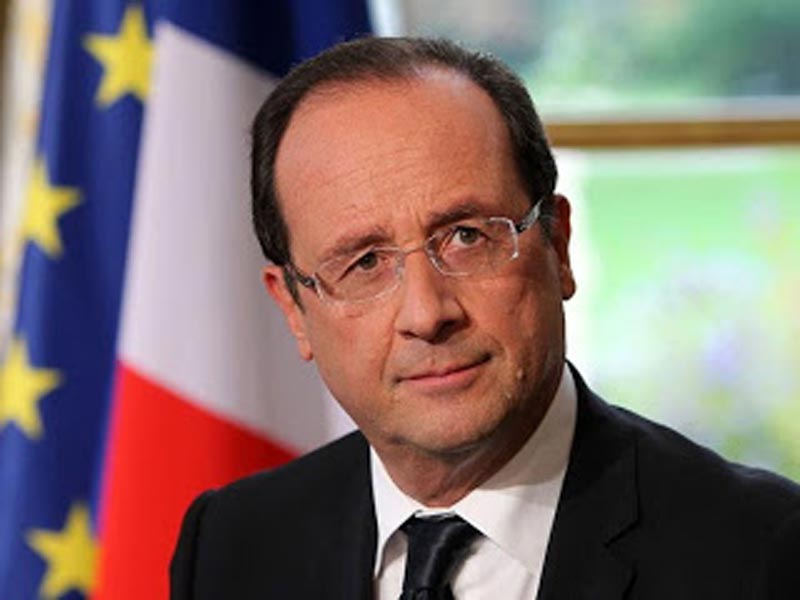